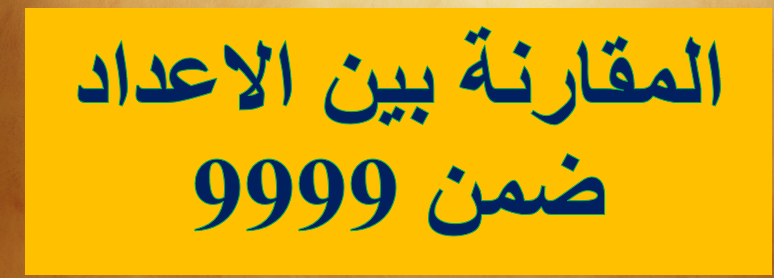 https://wordwall.net/ar/resource/21643456
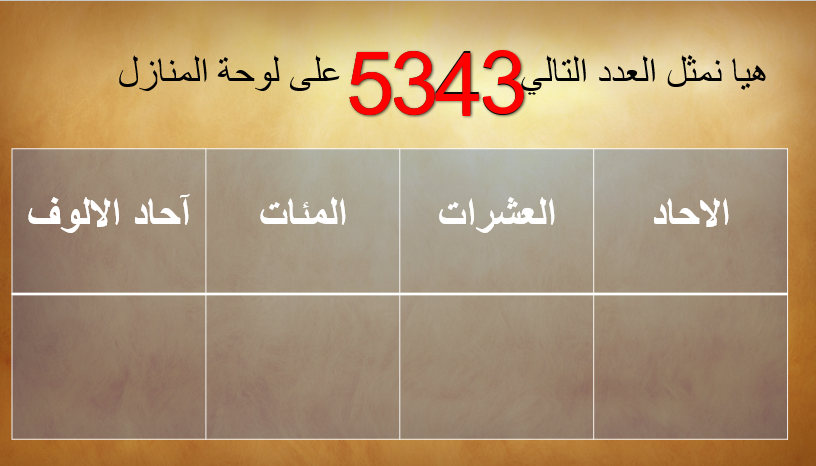 5
3
4
3
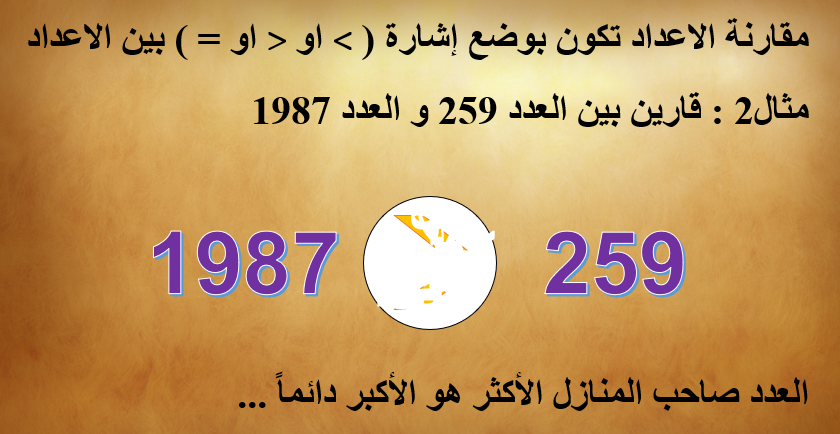 >
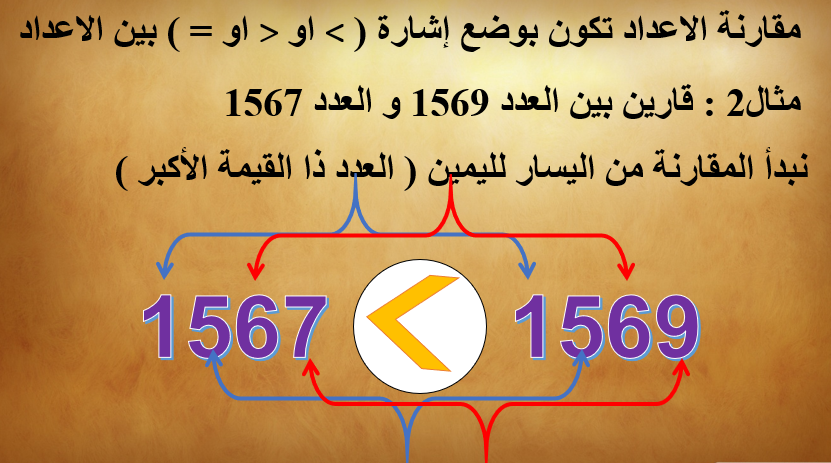 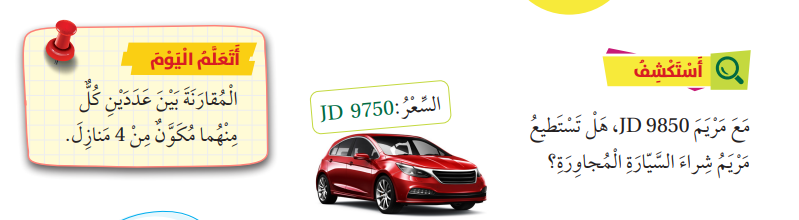 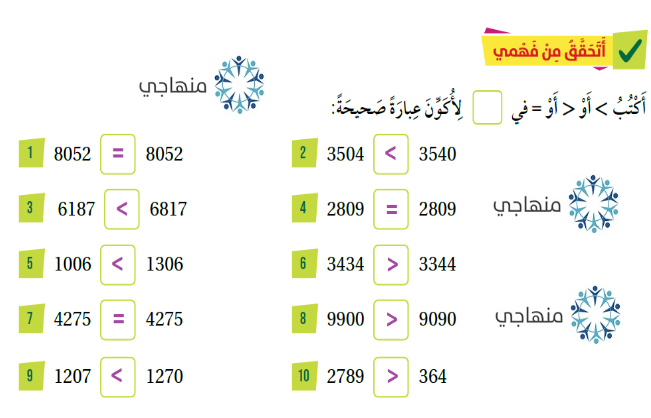 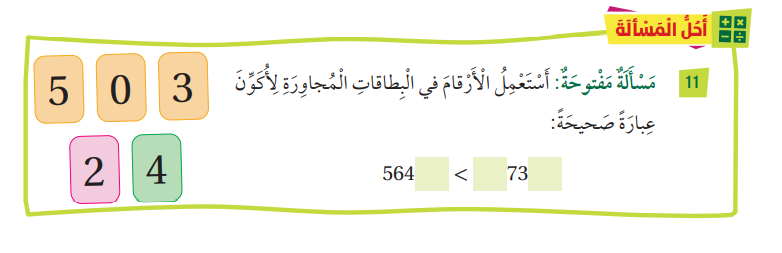 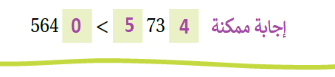 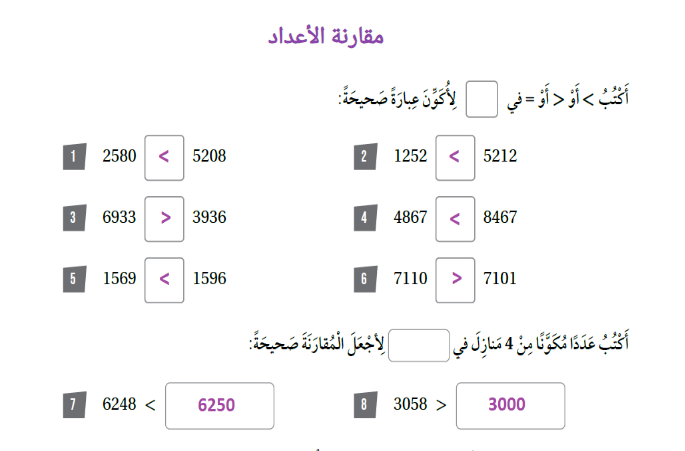